2023.GADS
2.nodarbība
10.oktobris
Šodien
Nepieciešamais inventārs
Inventāra sagatavošana darbam
Loka atvilkšana
Šāviena imitācija ar gumiju, pamatstāja ar loku
ŠAUJAMLOKS
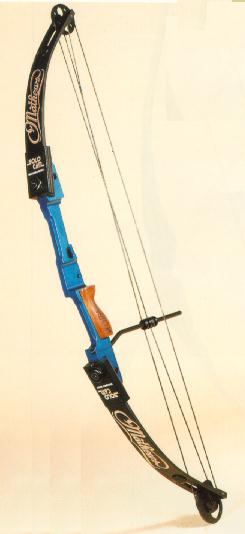 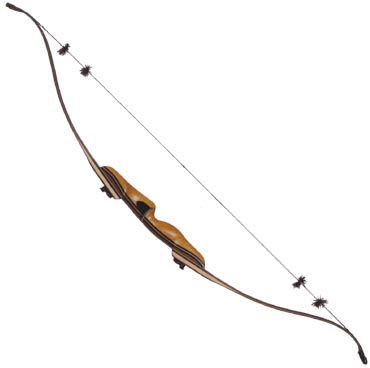 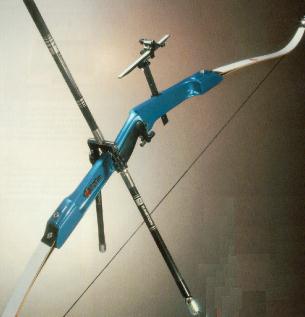 AIZSARGI
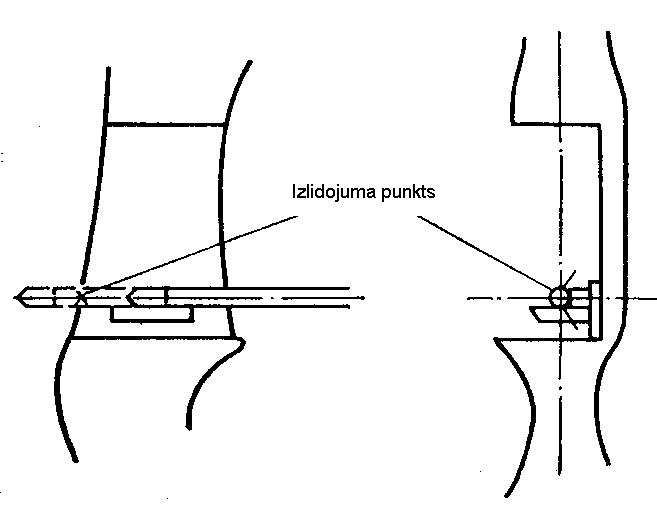 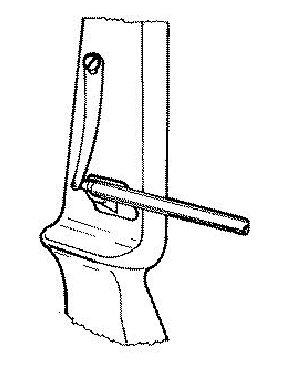 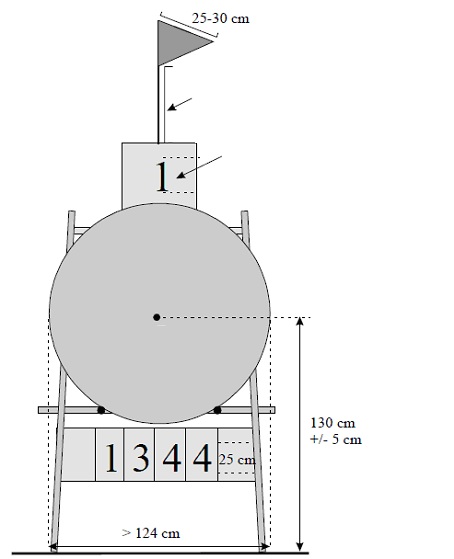 Karogs dzeltenā vai  sārtā krāsā
Novietots 40 cm virs vairoga numura vai vairoga augšējās malas
Vairoga numurs. Ciparu augstums 30 cm
Numuri plāksnītes, melns cipars uz dzeltena fona un dzeltens cipars uz melna fona, tiek izkārtoti uz blakus esošiem vairogiem pamīšus
Vairogs apaļš vai kvadrātveida formas, novietots uz rāmja ar 4 kājām ja iespējams
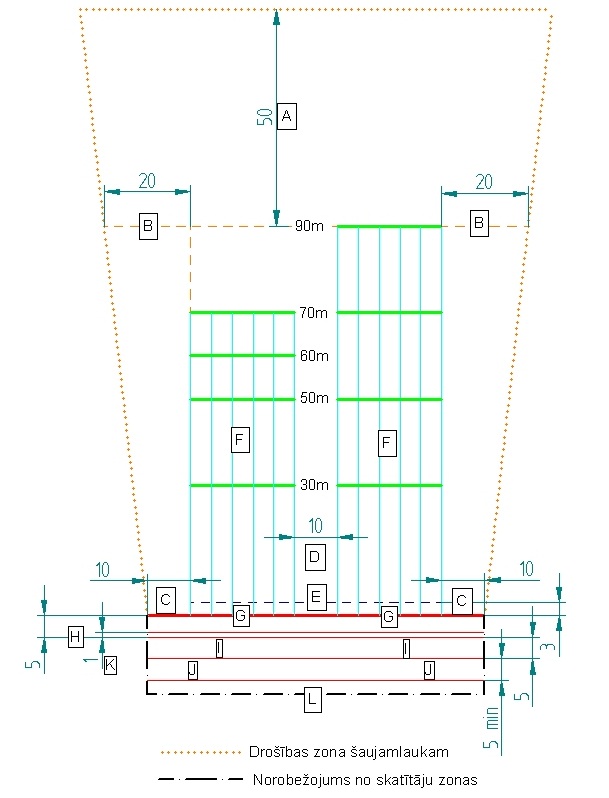 INVENTĀRA SAGATAVOŠANA
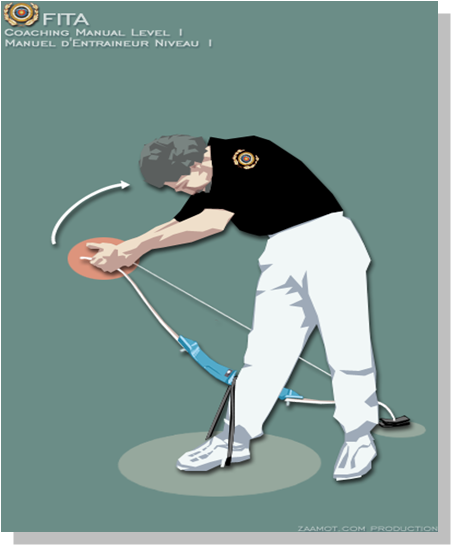 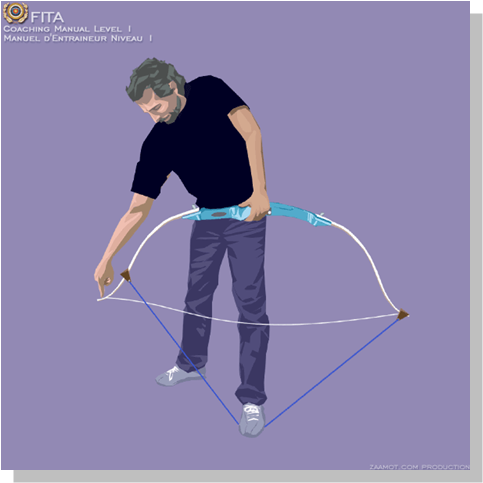 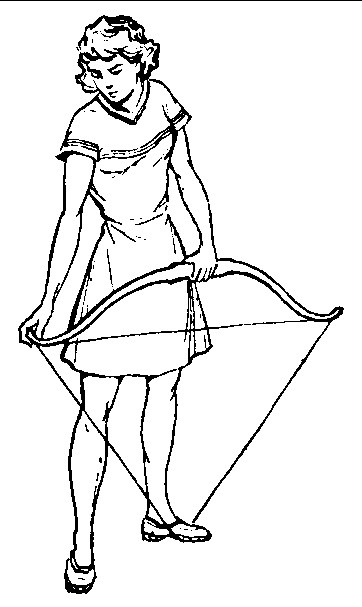 LĀDĒŠANA
STIEGRAS SATVERŠANA
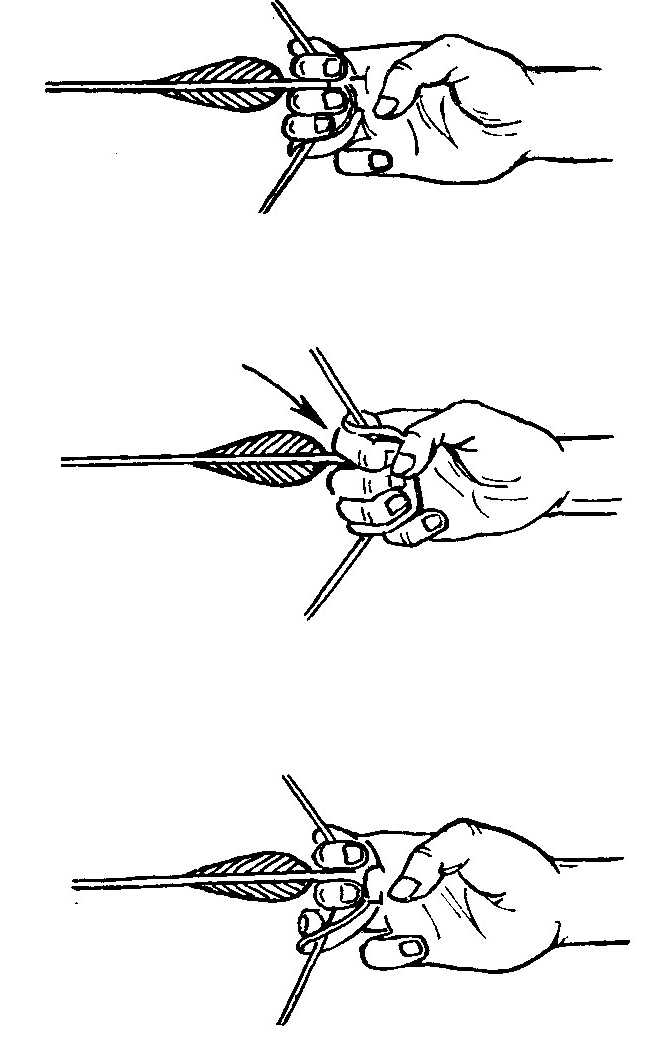 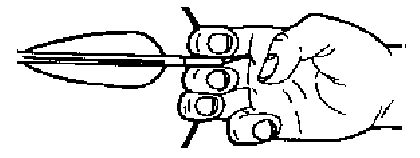 LOKA ATVILKŠANA
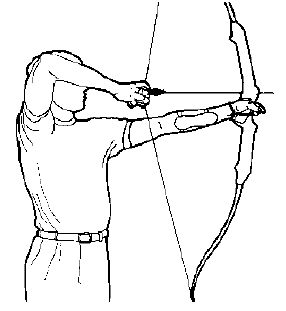 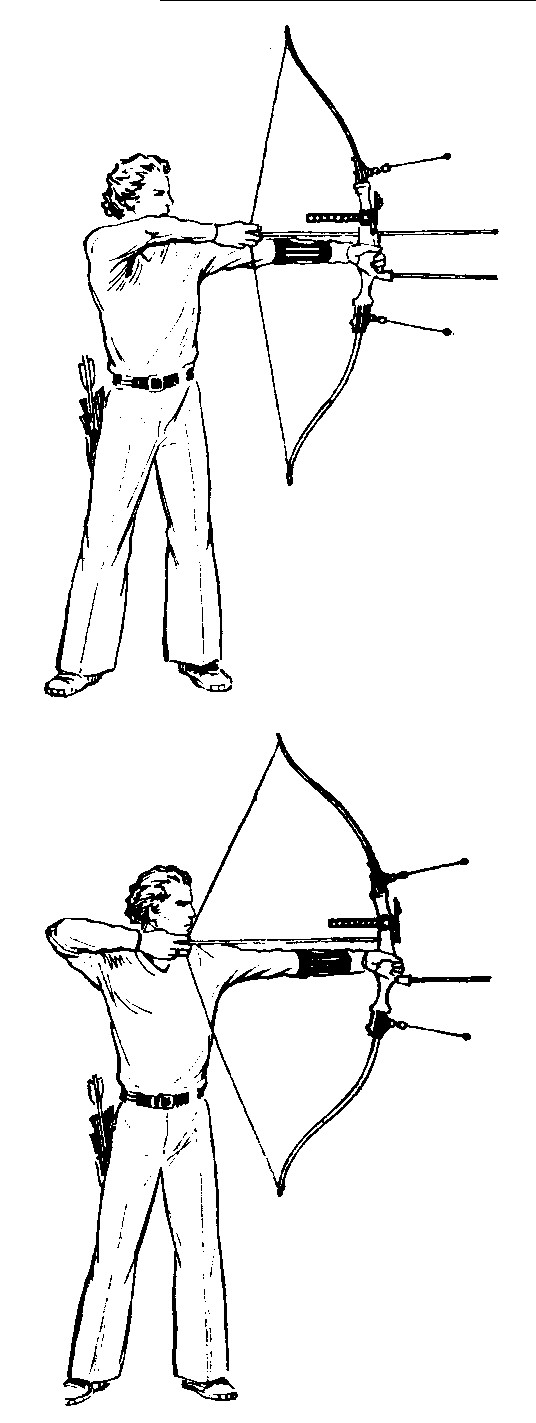 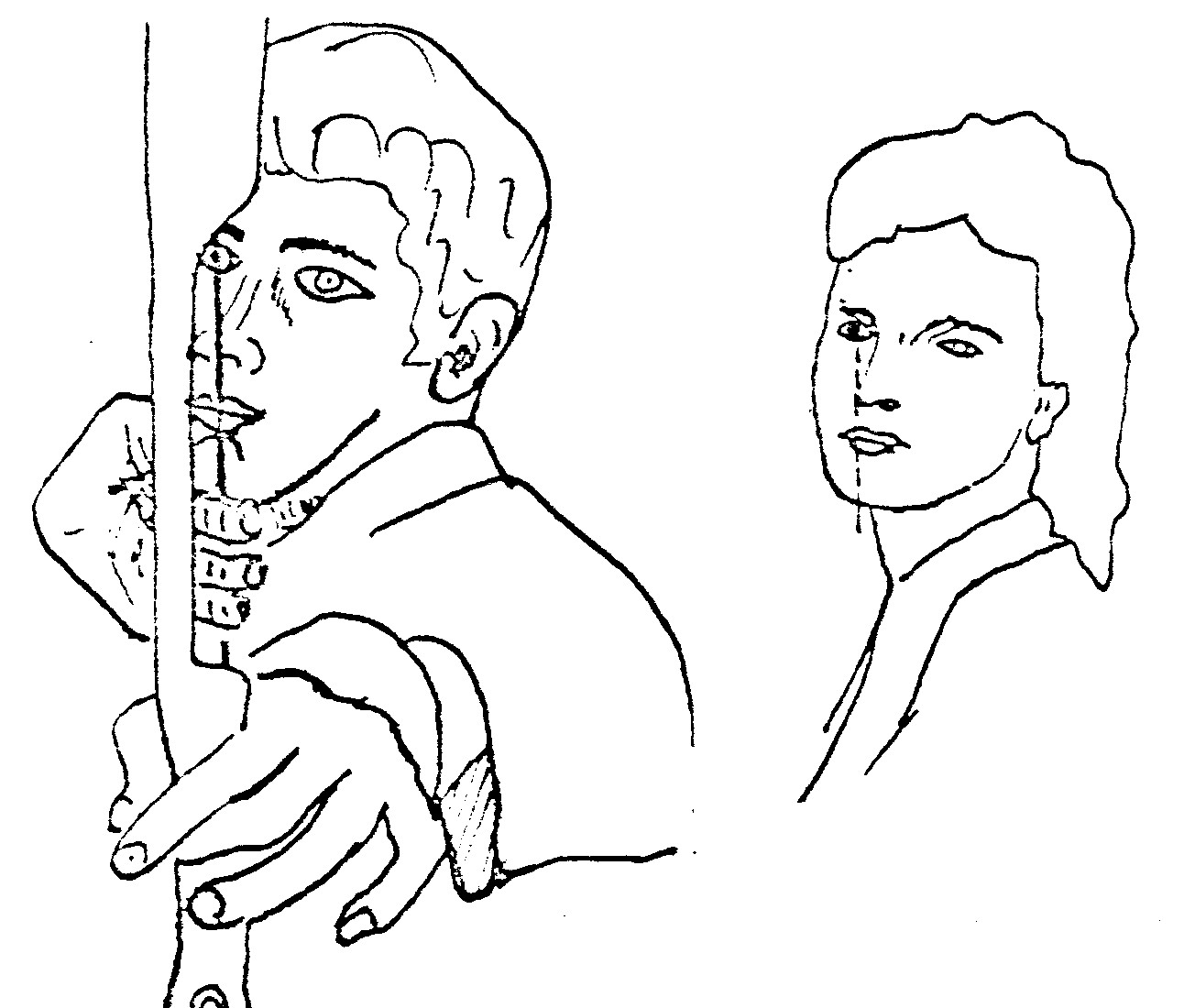 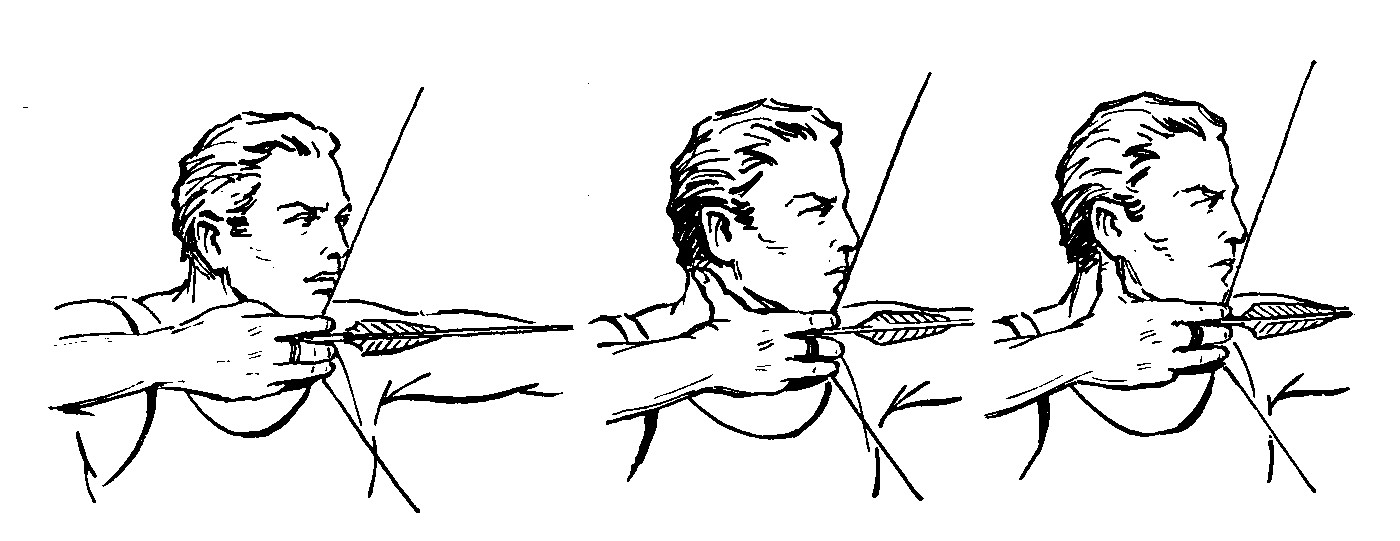 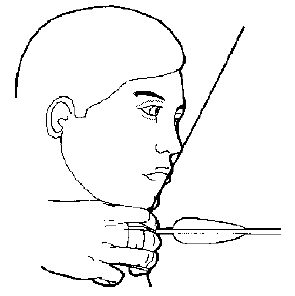 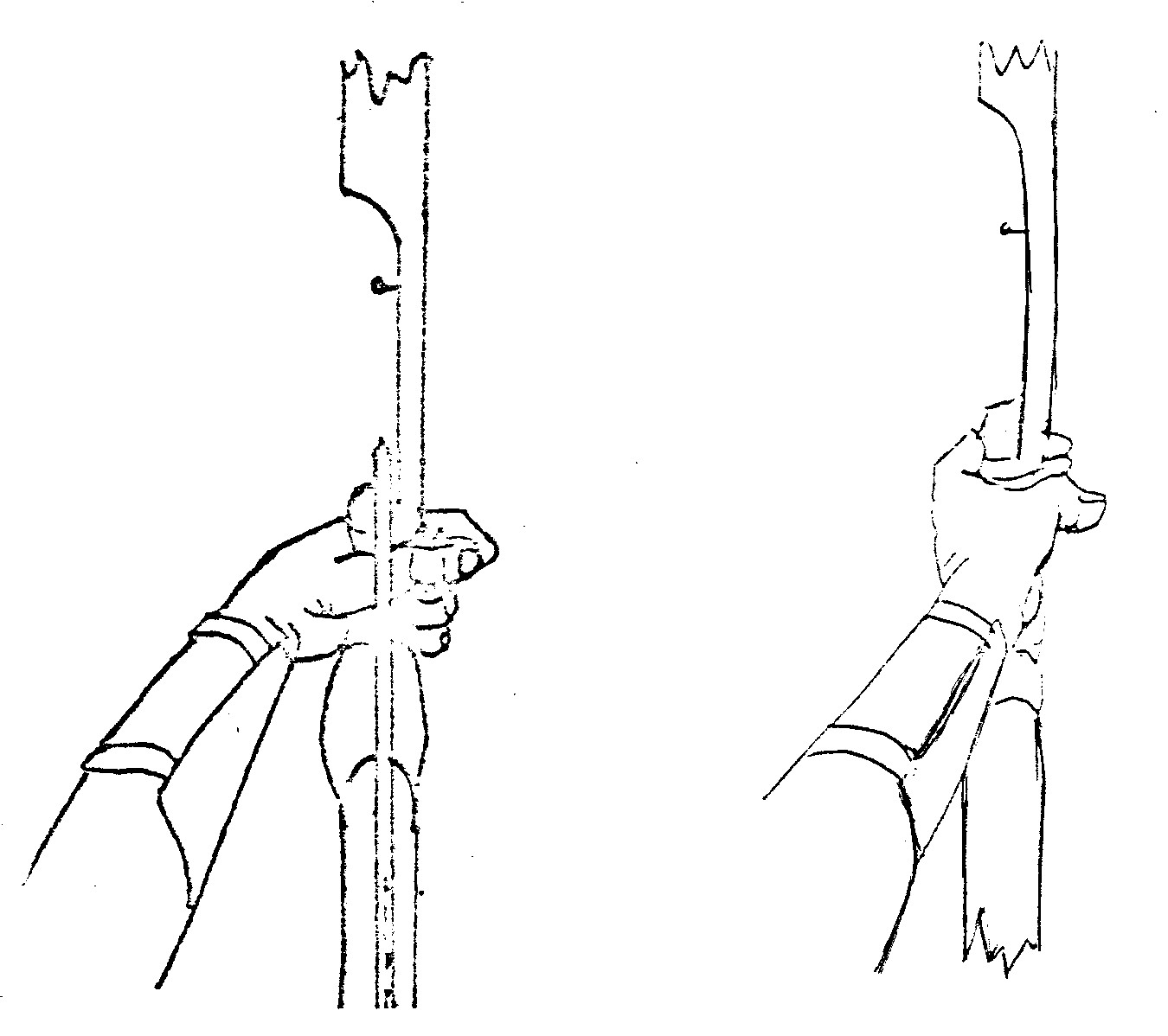 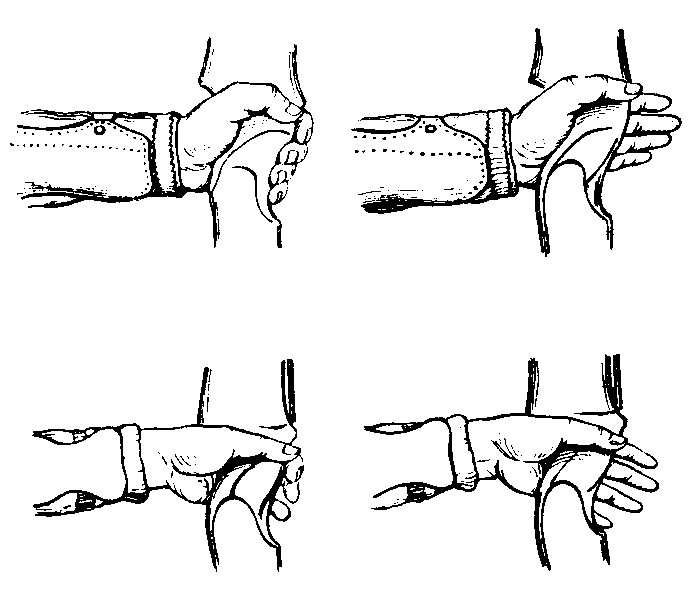 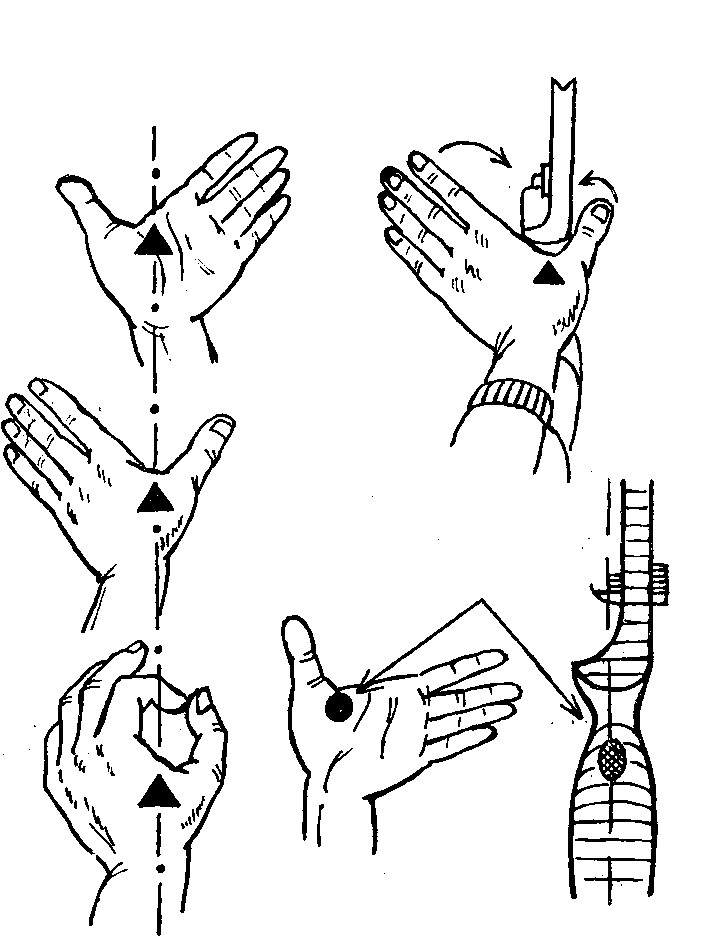 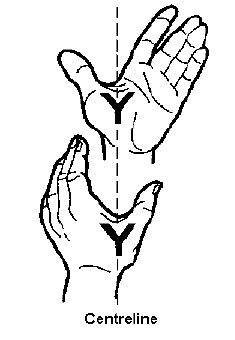 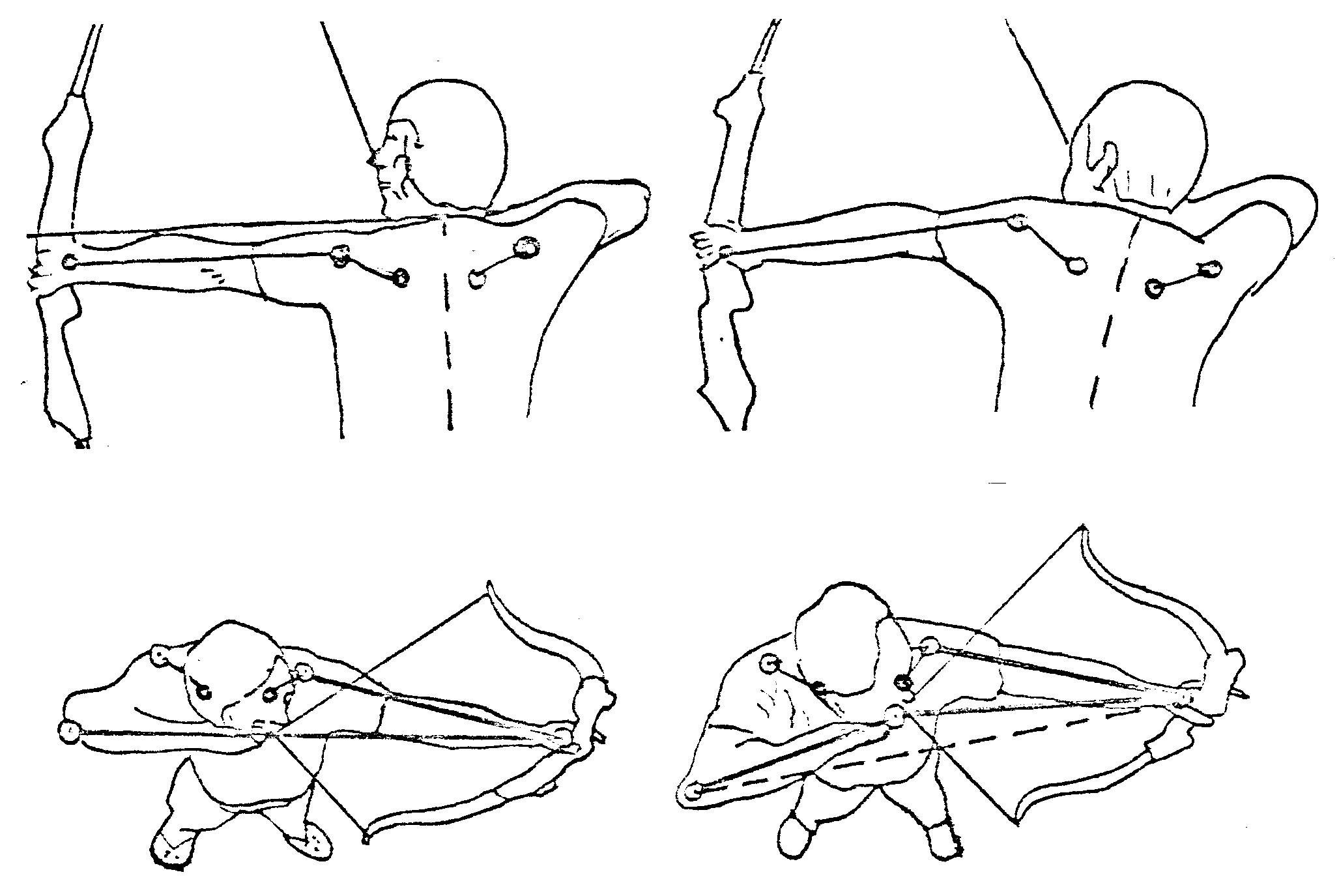 AR TO ARĪ ŠODIEN BEIDZAM!